Moodle on the Move
Mobile VLE Access – why bother?
Do your students access Moodle this way?
What does that mean for page design?
Moodle on the Move
Question: If you left home without your phone what would the impact be?
I wouldn’t notice
Breathe sigh of relief
A Minor inconvenience
A Major problem
Would struggle to function
Moodle on the Move
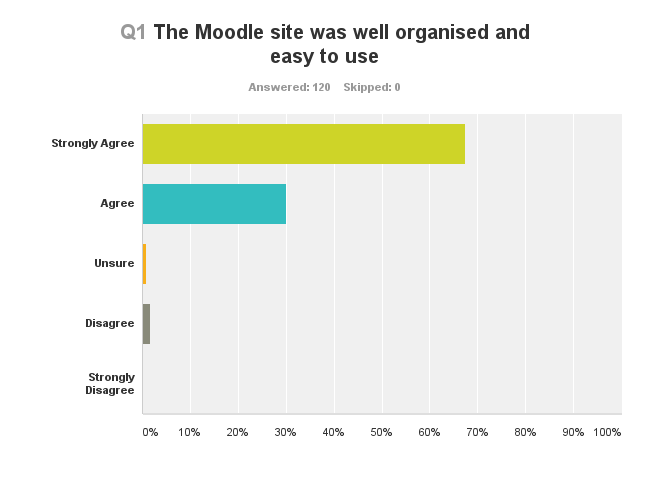 Moodle on the Move
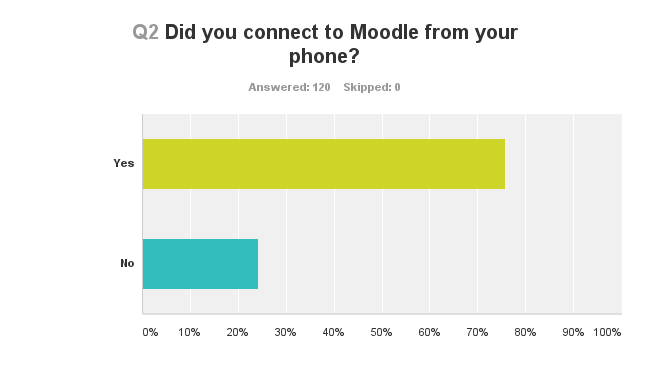 Moodle on the Move
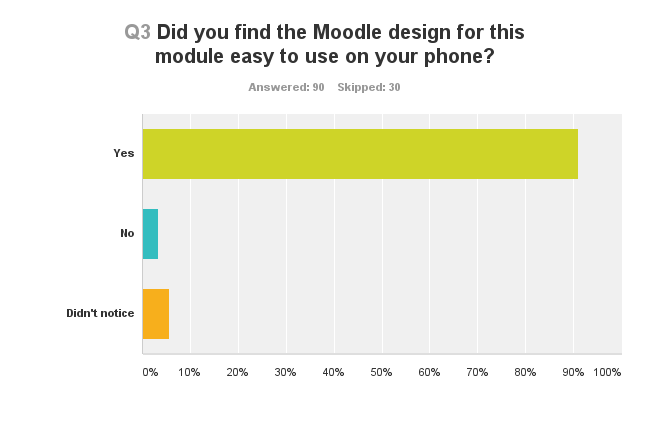 Moodle on the Move
Could download lecture on to phone to view when on the go which is handy for traveling to and from work/uni
Really found it useful when i needed to access moodle and didn't have access to a computer, was a really good and beneficial idea
Was easy to use from any medium
Worked very well and easy to use on phone. This was great as I do lots of work from my phone!
Yes the moodle page worked just as well on a phone as it didn't on a pc.
It works really well. I use my phone more than I probably should so it was good for me to look at
It was simple, perfectly designed for the phone
Platform is not easy to access.
Better but could improve
Moodle on the Move
Design considerations
Last year
http://moodle.napier.ac.uk/course/view.php?id=8200
Current
http://moodle.napier.ac.uk/course/view.php?id=11672
Moodle on the Move
Content considerations
File type – PPT v PDF
File sizes – download times
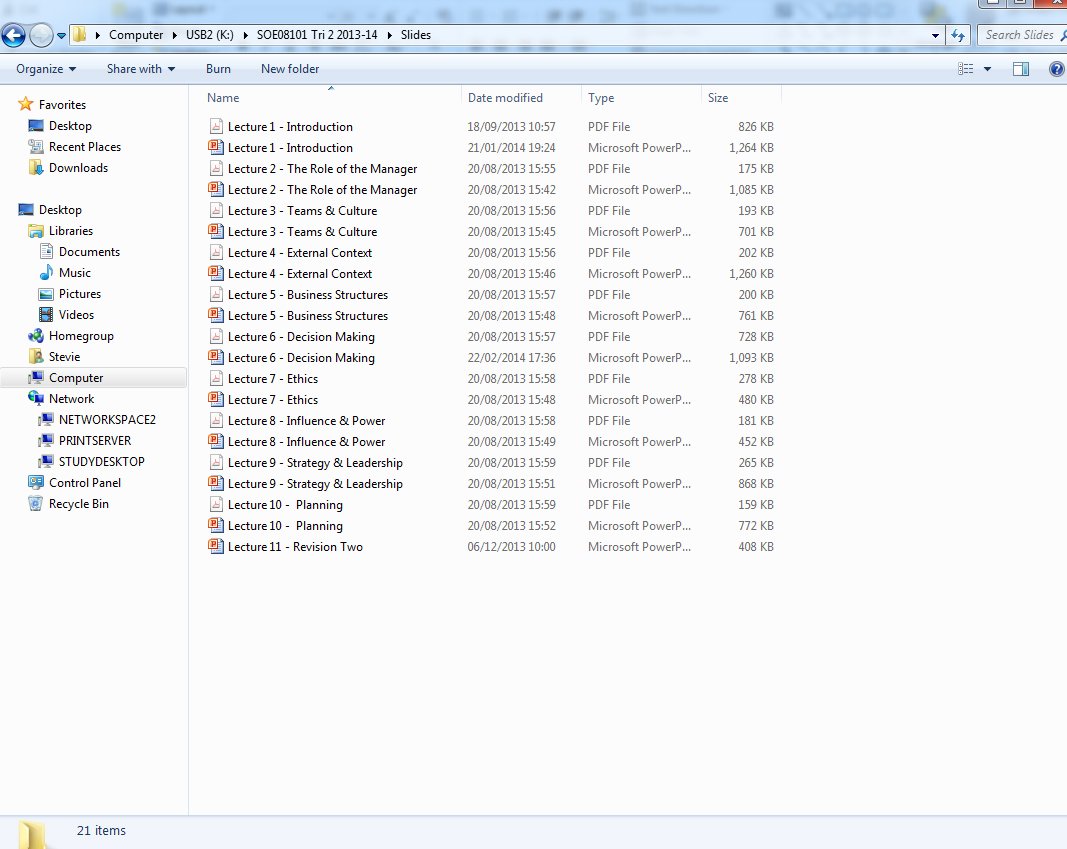 Moodle on the Move
Future considerations
Easier access
Site content

‘Unknown unknowns’
Moodle on the Move
Question, observations or suggestions?